Cultural Industries
The 20th Century and Why they Began to Change
Frameworks for analysis/understanding
Why consider the origin/changes within the Cultural Industries?
Extent of Change
Evaluation of Change
History
Three Eras
Patronage/artisanal
Market professional
Corporate professional (PSU)(Advertising) 
A new social and economic significance for commercial cultural production
Complex Professional (complexity in the division of labor)
Cultural Industries have become increasingly important to national economies and global  businesses
The Cultural Industries
Industrialization 
Significant capital investment, mechanized production, division of labor
Commodification
Transforming objects and services into commodities
Consumption (privatization)
Production (exploitation/cooptation)
Marketization 
Societies are coordinated via market dynamics (structures/discourse)

What are the implications of the further commodification of culture?
Business Ownership, Structure, Control
Corporation
Conglomerates/Oligopoly
Integration 
Convergence (utopia/dystopia)
Patterns of Organization
Project team, primary creative personnel, technical workers, creative managers,  marketing personnel, owners and executives, unskilled/semi-skilled labor
Degrees of Creative Autonomy – Creativity vs. Commerce
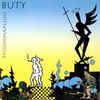 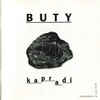 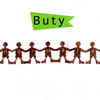 Quality
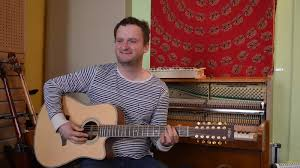 Integrity vs. Sell Out
Getting paid for what your art?
Internationalization
Cultural forms, cultural technologies, cultural industries
Textual Change
Choice, diversity, multiplicity
Hollywood/Fragmentations
Challenges to Conceptualization (Reductionism)
Technological Determinism 
Economic Determinism
Cultural Determinism
Understood in relation to other factors
The Long Downturn
The Rise of Neoliberalism
Labor relations/cultural legitimation (cultural industry rhetoric)
Information society (data)
Investments
Toward service industries (decline in traditional labor relations/rise of outsourcing)
Internationalization (costs/mergers & acquisitions)
Organizational innovation & restructuring
Decline of Large Corporation/rise of inter-firm networking
Corporate strategic alliances
New methods of management/corporate restructuring
Changing work patterns
Sociocultural and textual changes
Genres/technologies/accelerations
“Walkman”